PHÒNG GIÁO DỤC VÀ ĐẠO TẠO QUẬN LONG BIÊN
TRƯỜNG MẦM NON CỰ KHỐI
LĨNH VỰC PHÁT TRIỂN NHẬN THỨC
Hoạt động làm quen với toán:
Tách nhóm đối tượng có số lượng là 7 thành 2 phần 
bằng các cách khác nhau
Đối tượng: Mẫu giáo lớn
Giáo viên: Nguyễn Diệu Linh
Năm học 2021- 2022
I. Mục đích – yêu cầu
1. Kiến thức:
- Trẻ biết tách 1 nhóm đối tượng có số lượng là 7 thành 2 nhóm bằng các cách khác nhau.
- Trẻ biết số lượng và chữ số tương ứng trong phạm vi 7.
- Trẻ biết đặc điểm riêng của từng đối tượng.
2. Kỹ năng:
- Trẻ đếm thành thạo đến 7 và đếm theo khả năng của trẻ.
- Rèn luyện và phát triển kỹ năng tách, gộp, kỹ năng quan sát, ghi nhớ.
3. Thái độ:
- Trẻ tích cực tham gia hoạt động.
NỘI DUNG BÀI HỌC
Phần 1: Ôn số lượng trong phạm vi 7
Phần 2: Tách nhóm đối tượng có số lượng là 7 
thành 2 phần bằng các cách khác nhau
Phần 3: Trò chơi ôn luyện
Phần 1: Ôn số lượng 
trong phạm vi 7
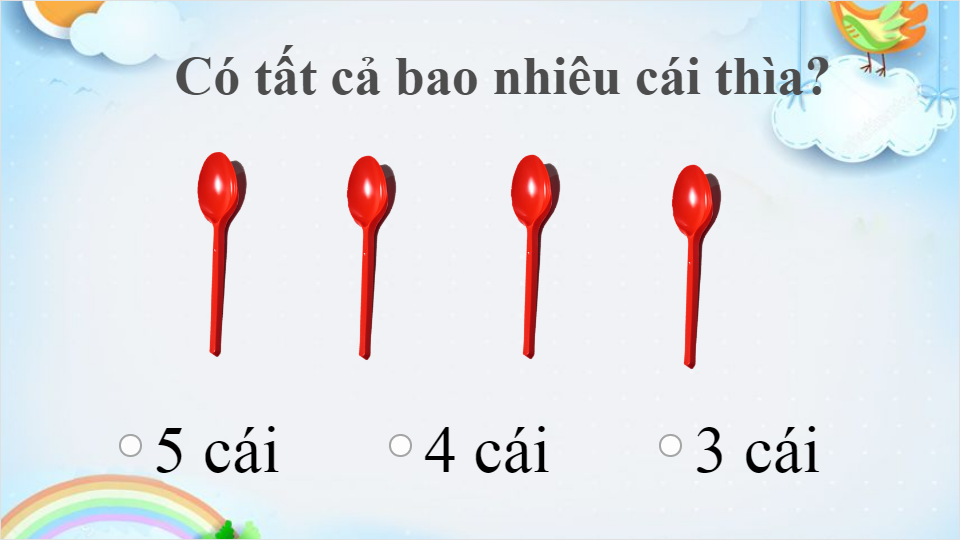 Phần 2: Tách nhóm đối tượng có số lượng là 7 thành 2 phần bằng các cách khác nhau
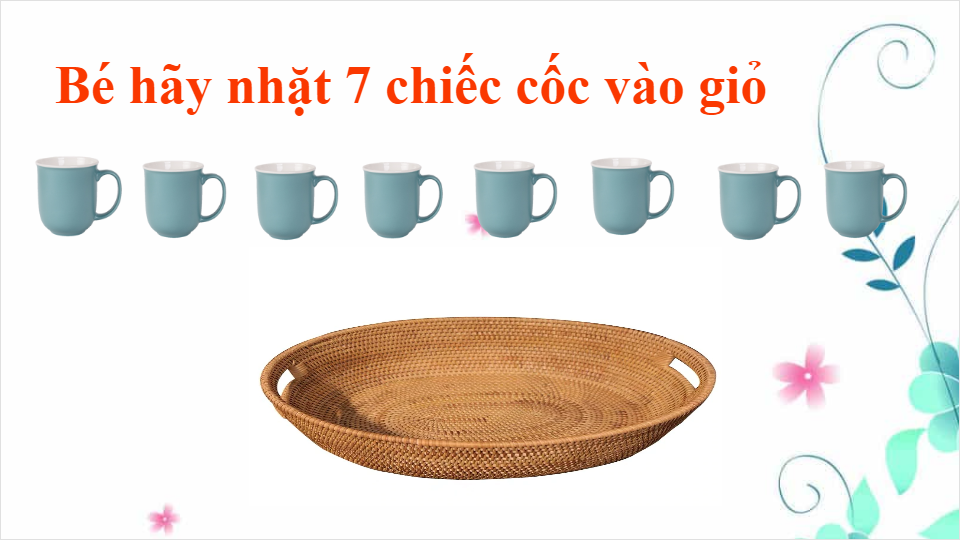 Bé tách theo 
ý thích
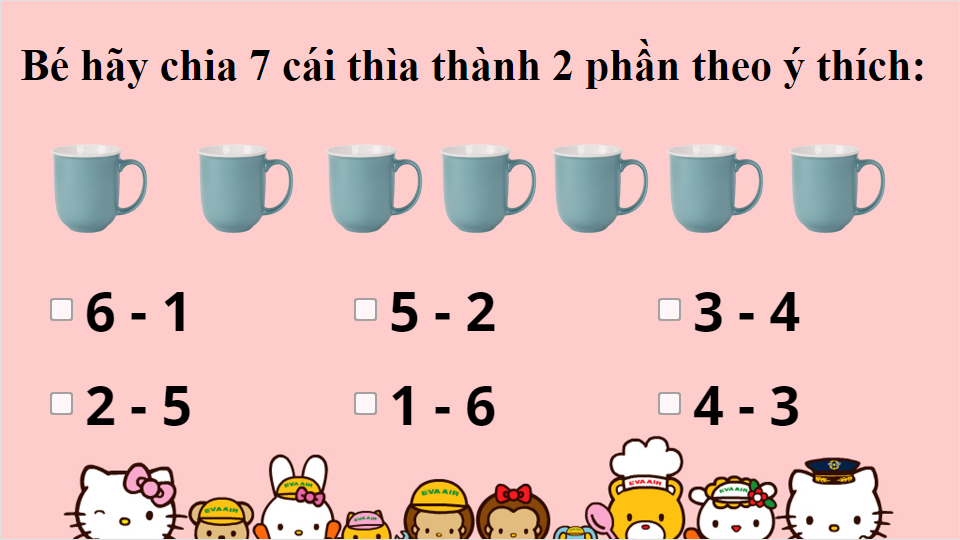 1 - 6
2 - 5
3 - 4
6 - 1
5 - 2
4 - 3
Bé tách theo
 yêu cầu của cô
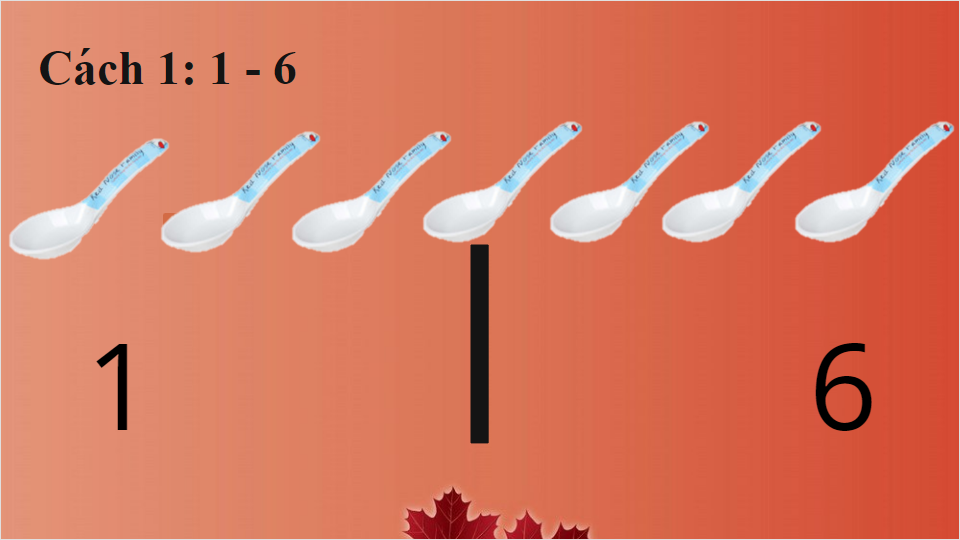 Phần 3: 
Trò chơi ôn luyện
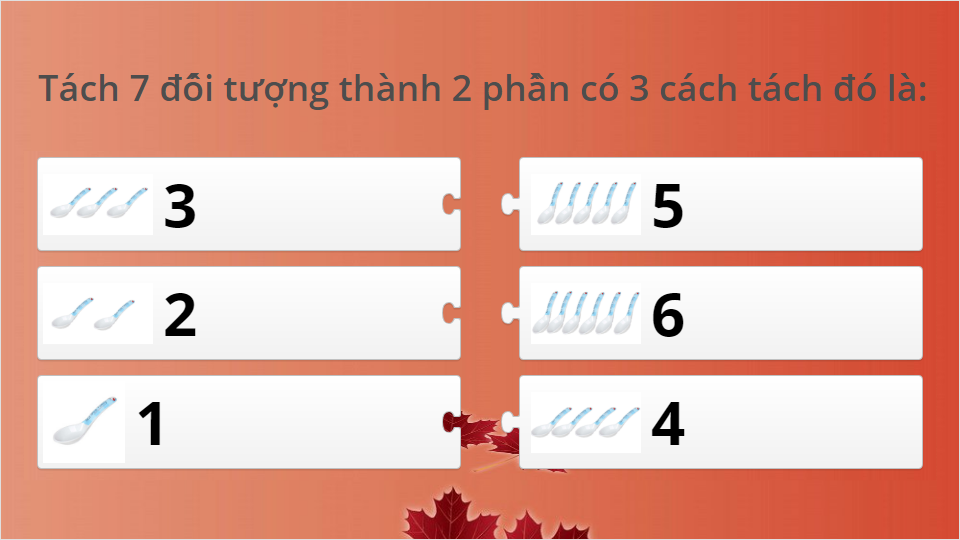 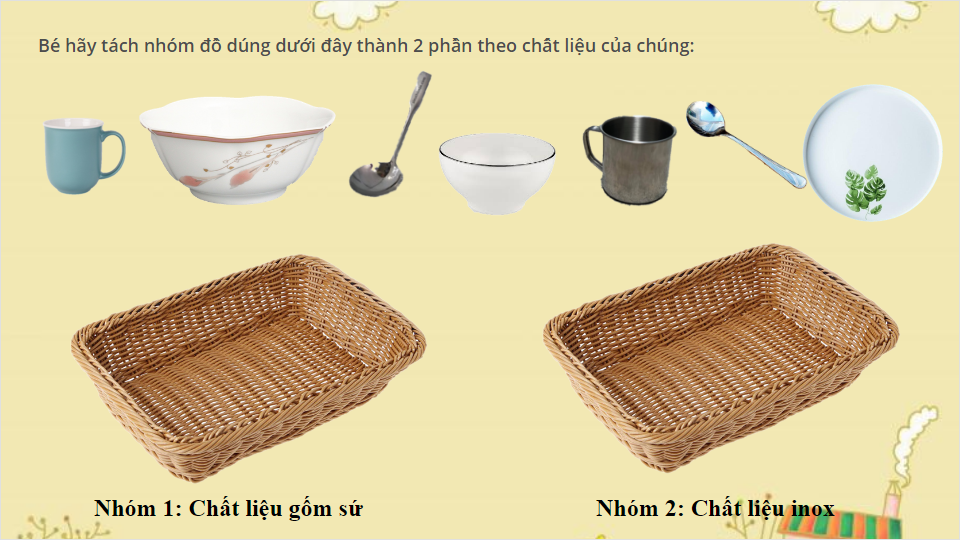 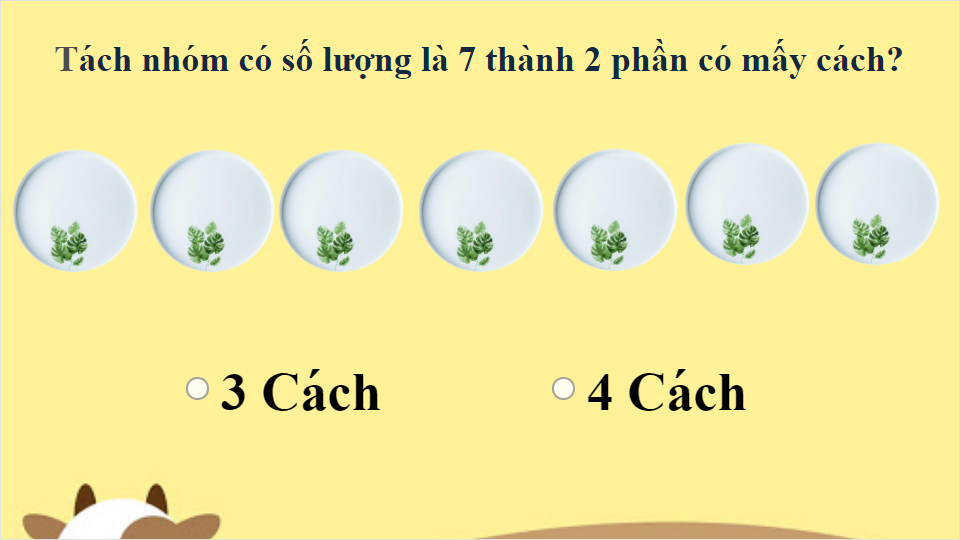 Giờ học đến đây là kết thúc!
Trân thành cảm ơn!